제   목
March 30-31, 2012
Seoul, Korea

부산가톨릭대학교
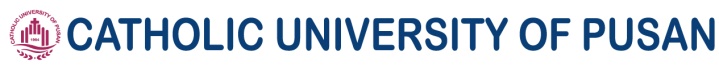